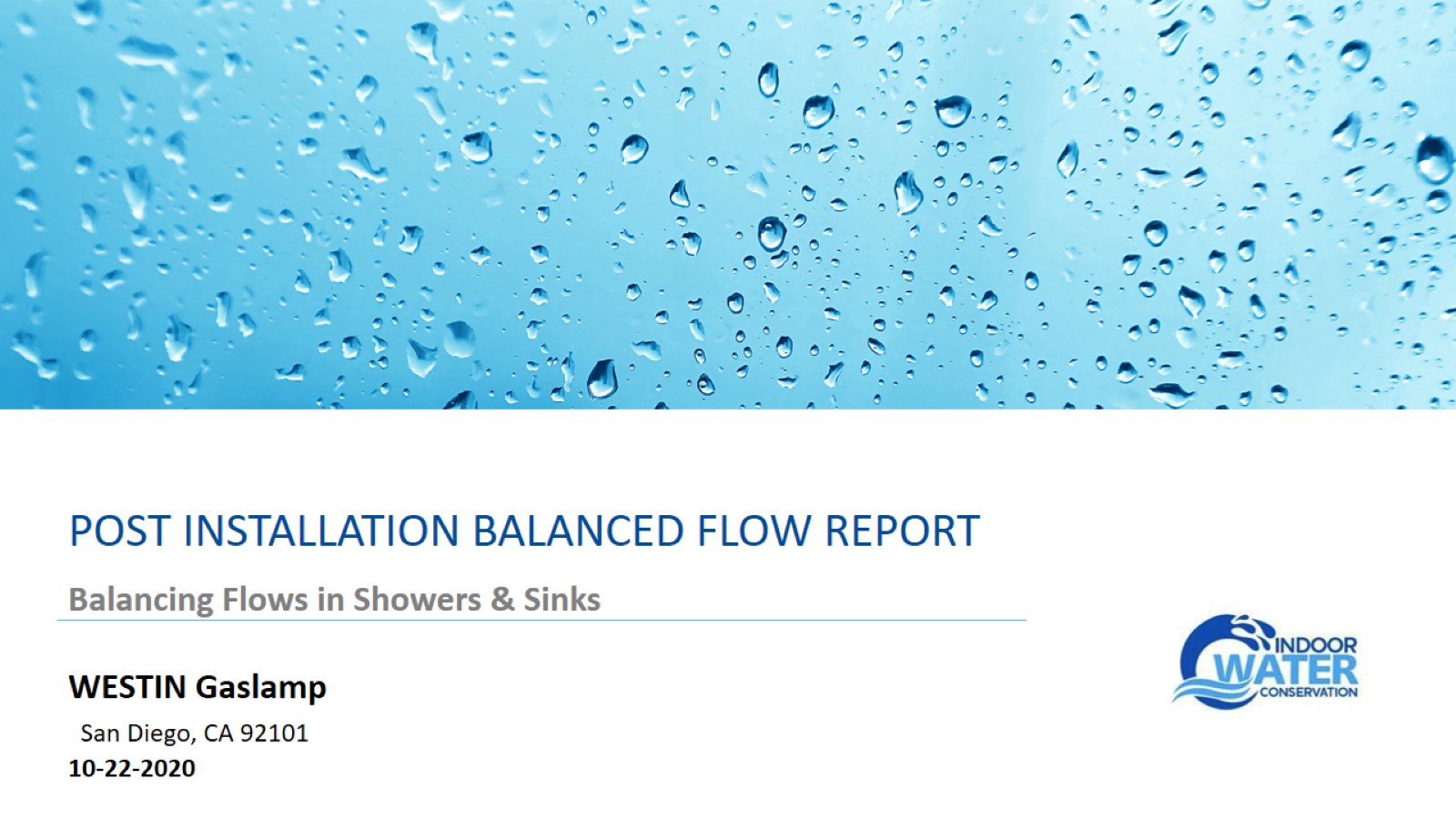 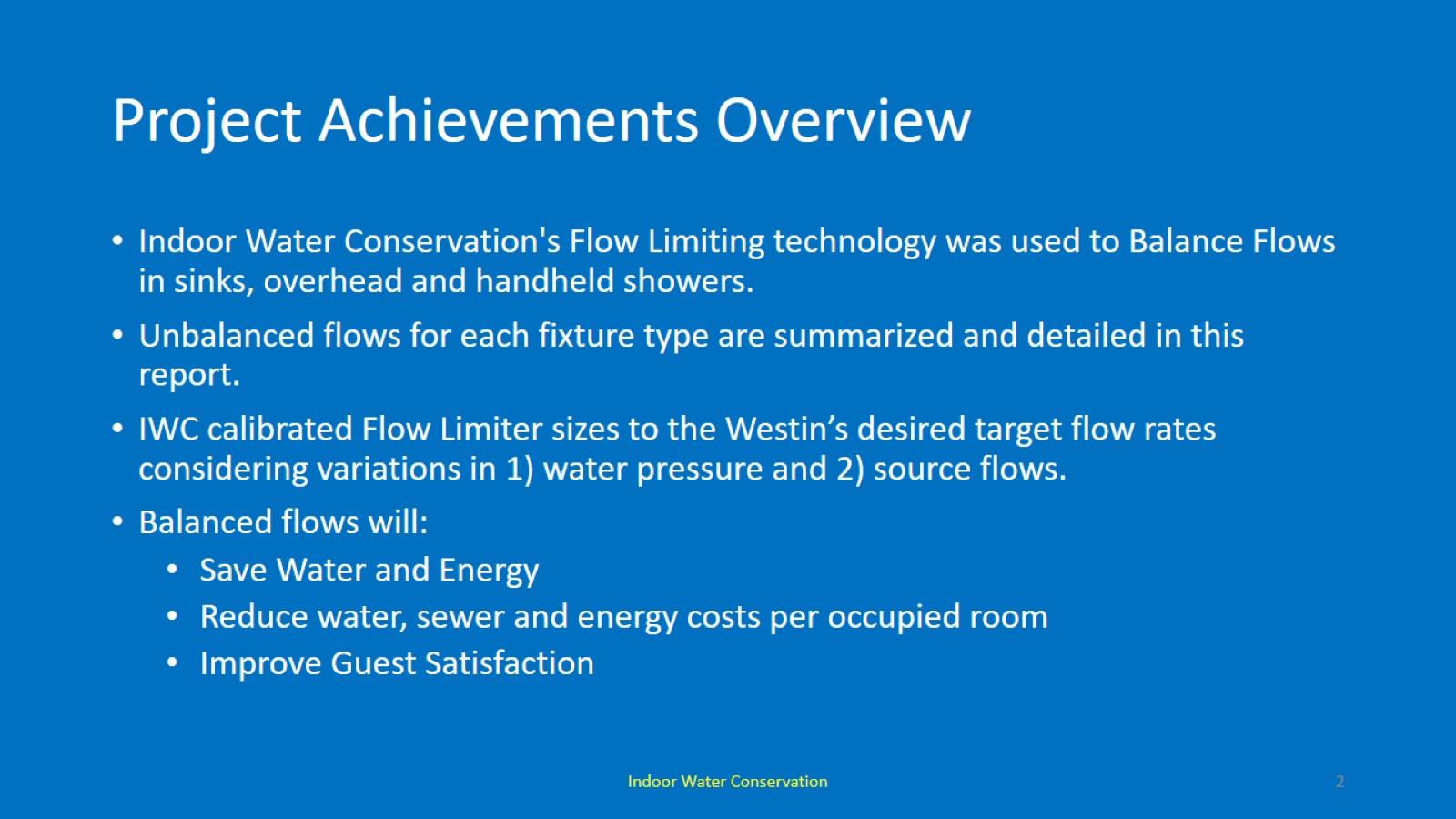 Project Achievements Overview
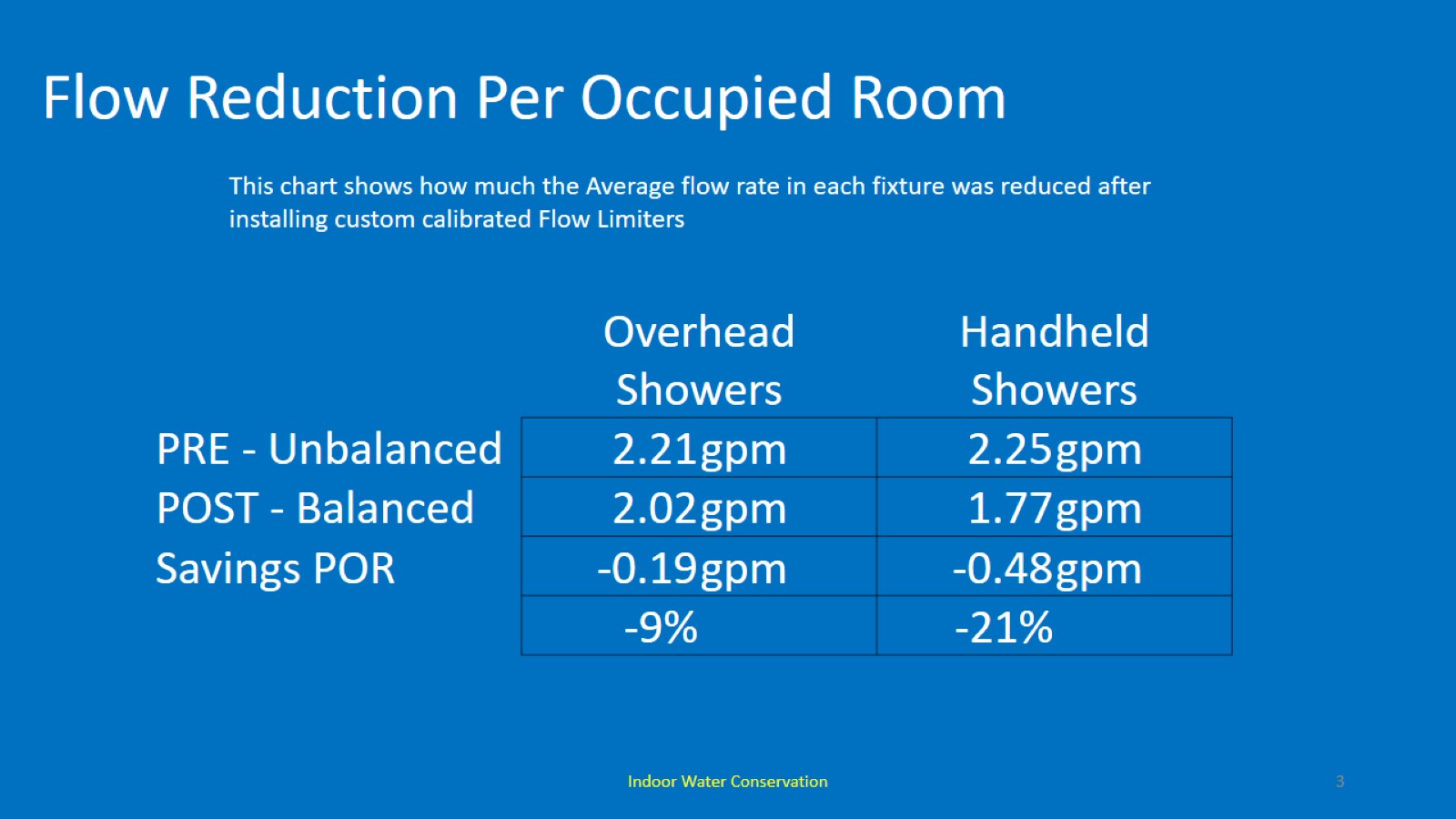 Flow Reduction Per Occupied Room
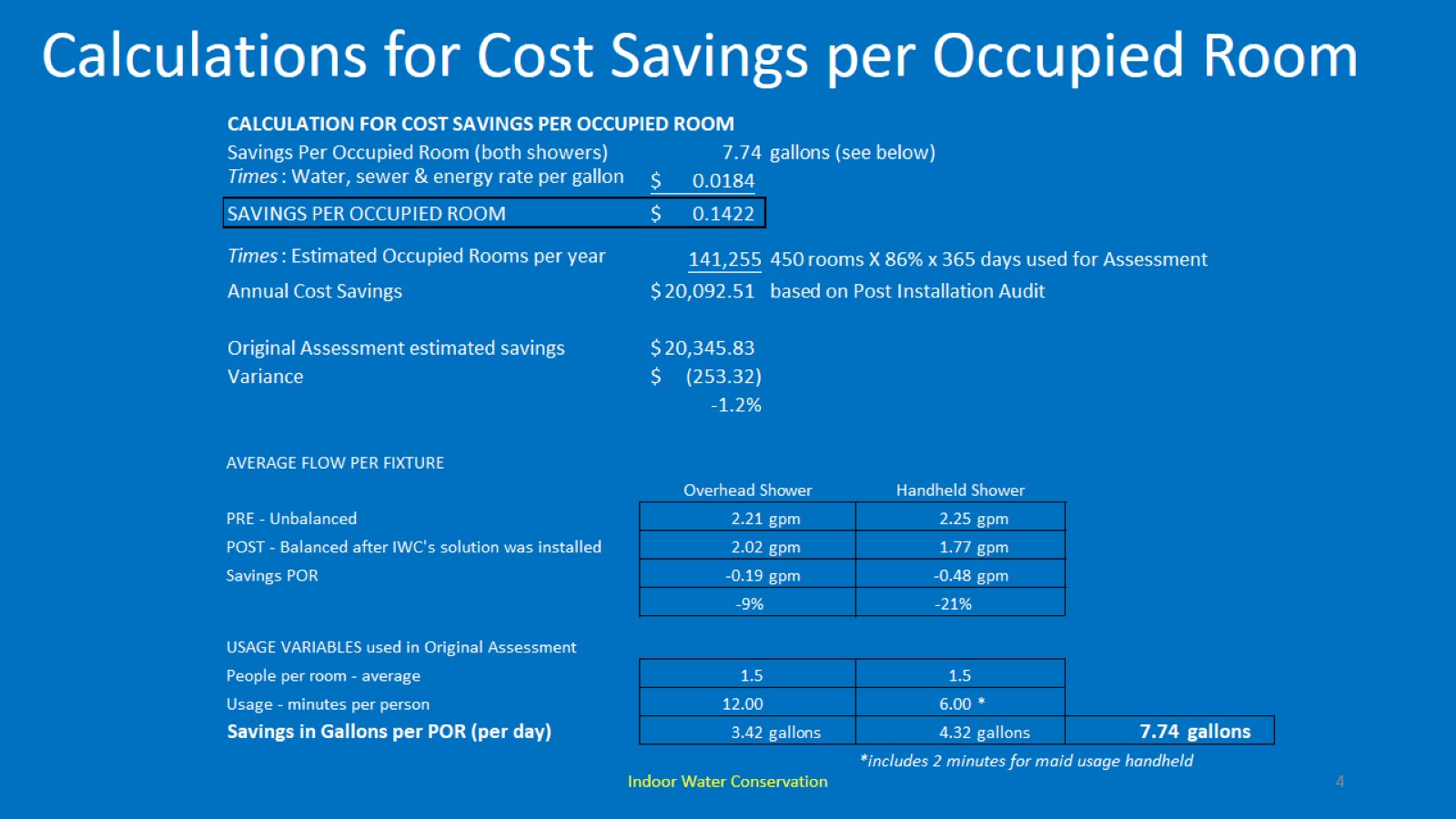 Calculations for Cost Savings per Occupied Room
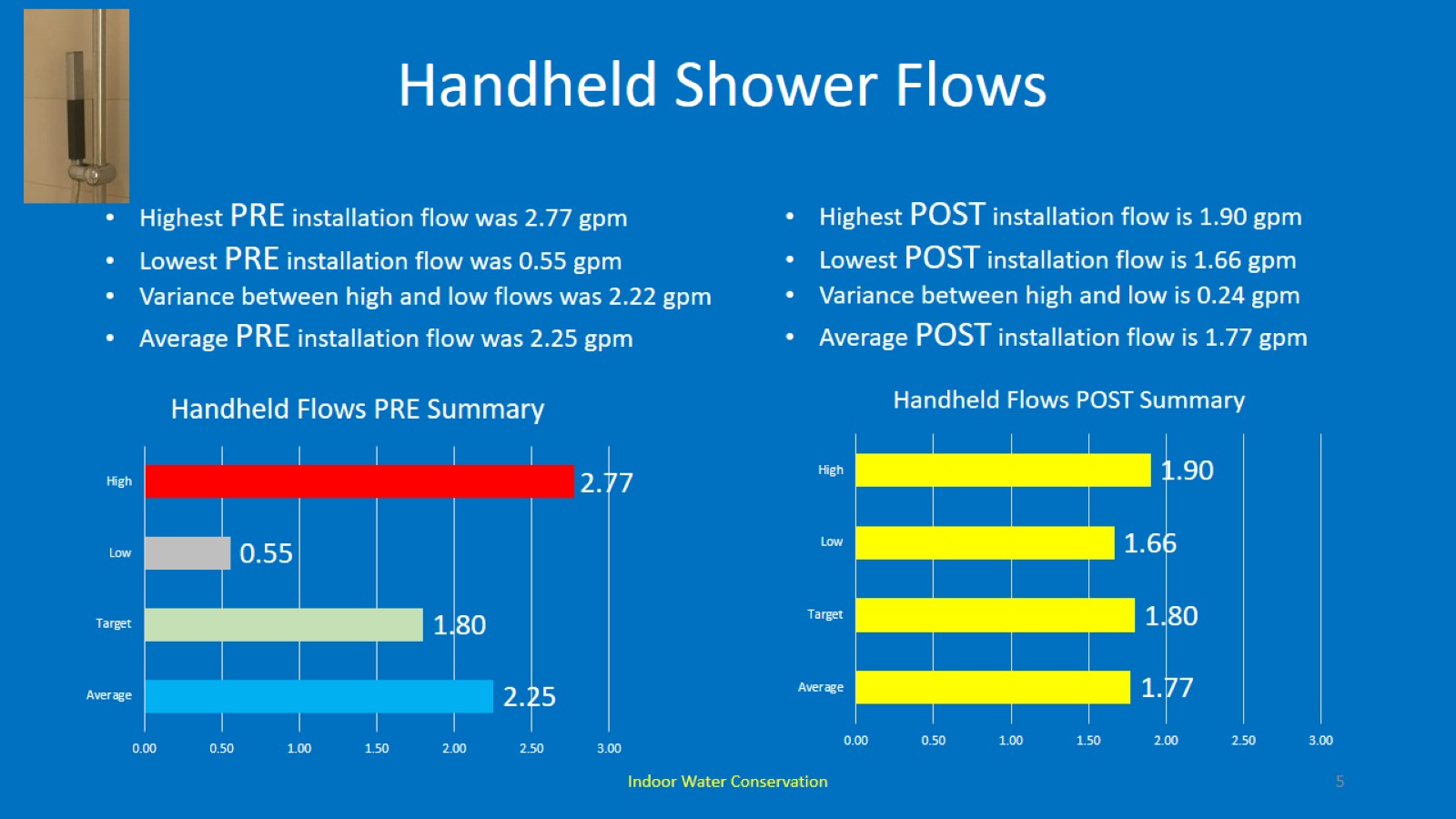 Handheld Shower Flows
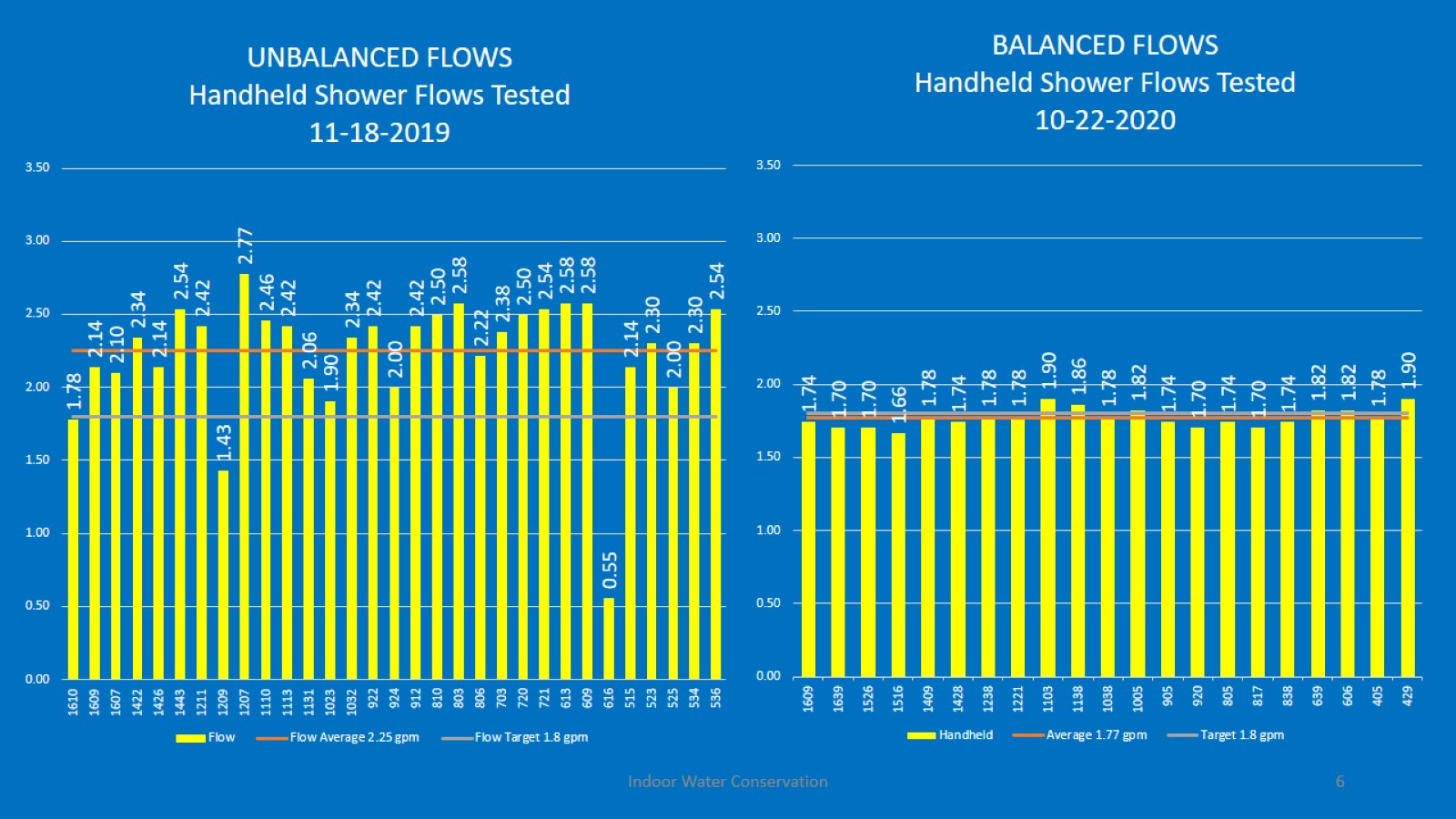 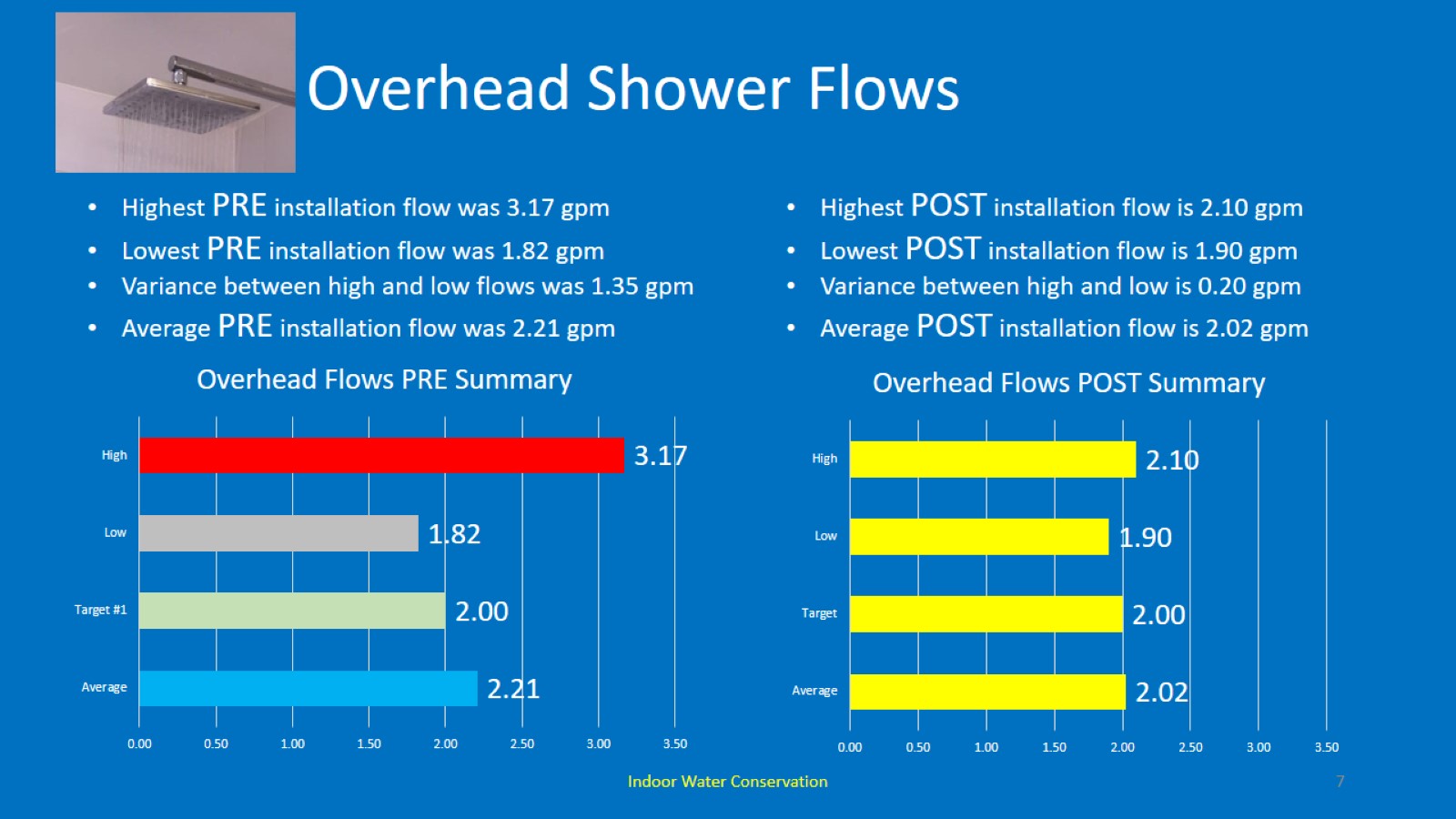 Overhead Shower Flows
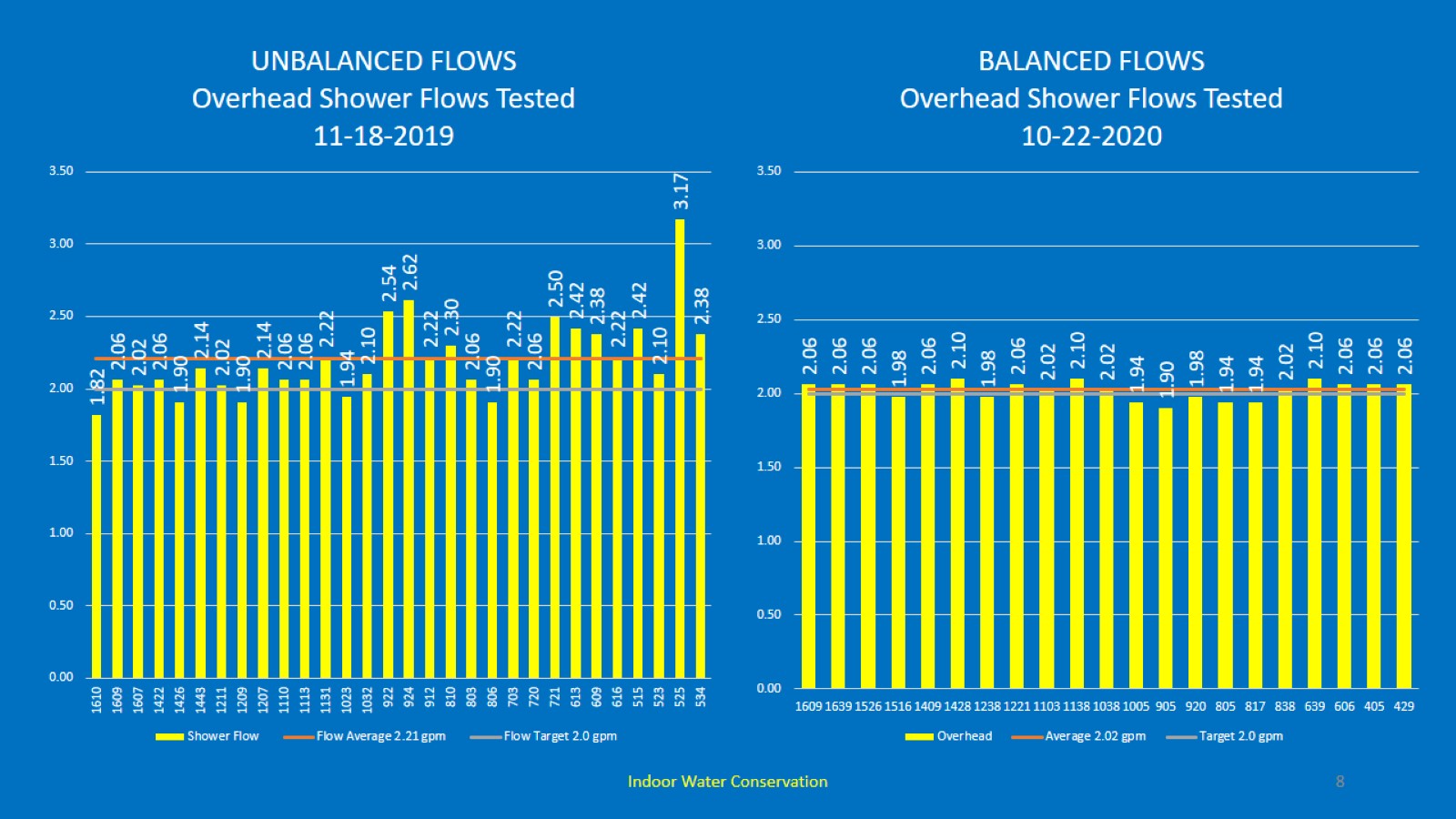 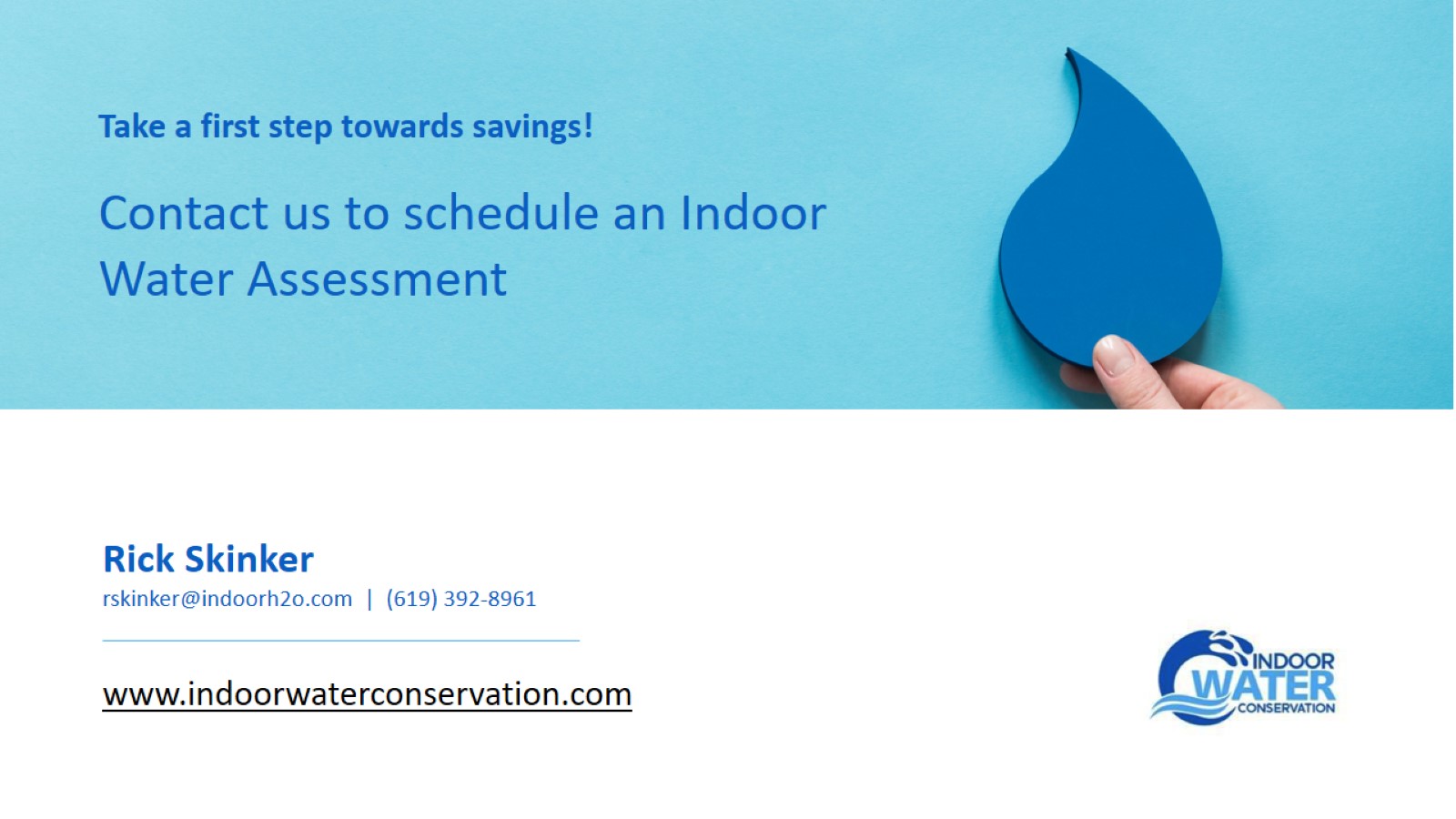